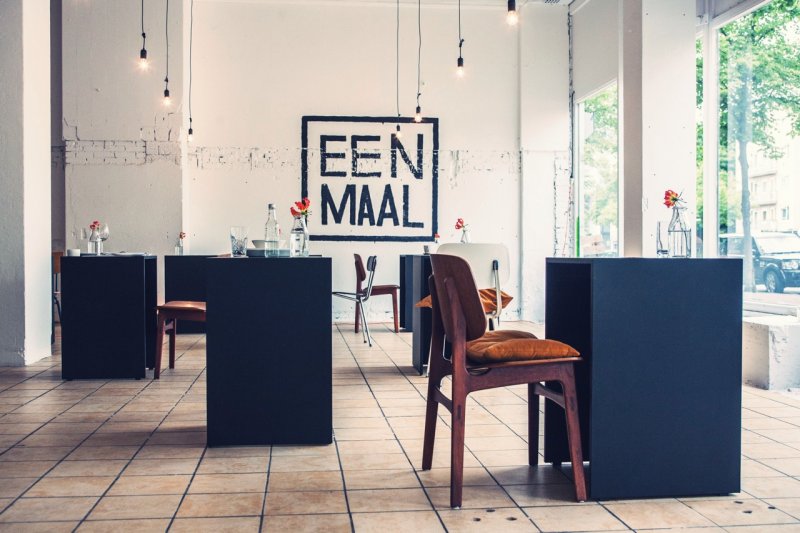 ONE People創業計畫
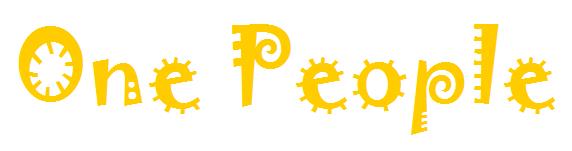 目錄
1
企業概述
創業目的
目標市場
利基點
企業概述
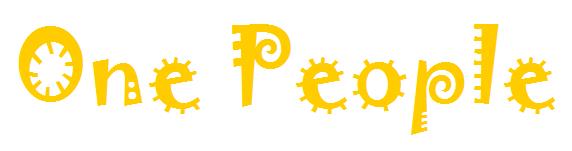 2
餐廳簡介
經營目標
餐廳規劃
餐廳特色
經營團隊
餐廳簡介
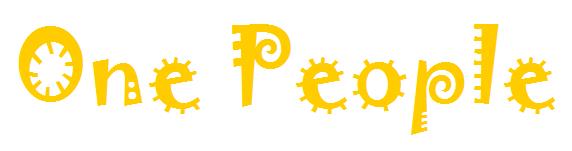 餐廳簡介
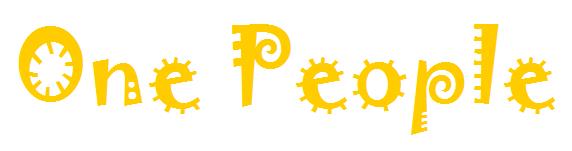 組織領導、協調各部門運作
採購工作、財務方面管理
招呼客人、結帳、櫃檯
事後清潔
協助廚師廚房一切事務、
事後清潔
嚴格控制管理食材品質、烹飪料理
3
市場環境分析
國民所得分析
市場環境分析
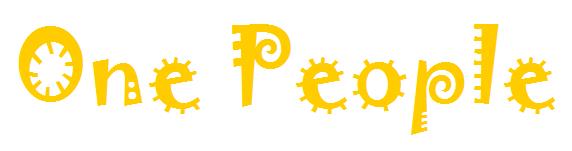 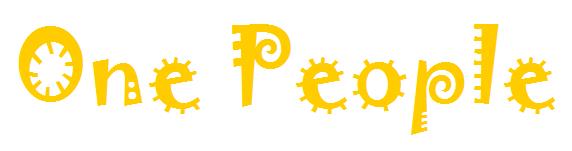 市場環境分析
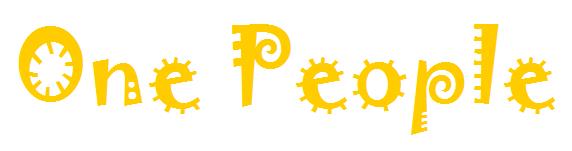 國民所得分析
國人家庭消費支出結構型態中，餐廳及旅館支出佔所得之比重有逐年增加隱含著外食人口有增加之趨勢
逐年增加
4
餐飲業概況
餐飲業者分析
餐飲業概況
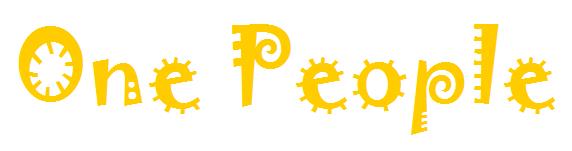 一、餐飲業者分析
近五年餐飲業產值逐年增長，業額應該會繼續攀升，所以發展餐飲業是可行的
餐飲業概況
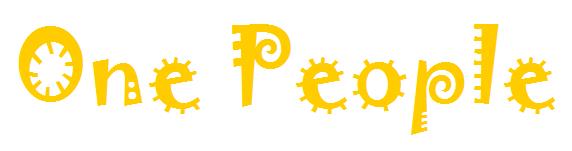 二、產業競爭結構分析
供應商議價能力
視情況而定，但影響不大，故議價能力是低的
現有競爭者
速食業者、輕食咖啡廳，但無本店針對單人得規劃但威脅並不造成太大影響
消費者議價能力
本店符合單人的需求，讓消費者願意消費，對消費者議價能力高
替代品的威脅
針對個人提出的食品便利包，便利超商的方便快速
潛在競爭者
目前尚無這樣的風格類似的餐廳，威脅小
5
餐廳經營規劃與模式
經營規劃
餐廳經營規劃與模式
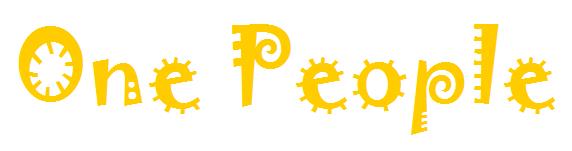 一、經營規劃
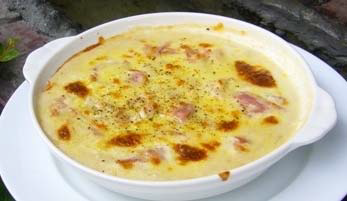 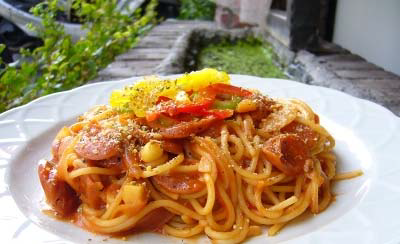 餐廳經營規劃與模式
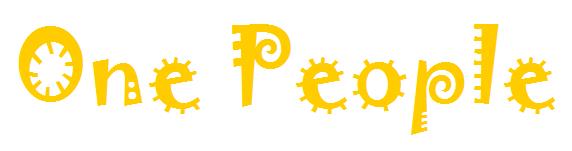 二、經營導向
6
餐廳行銷策略
行銷規劃
餐廳行銷策略
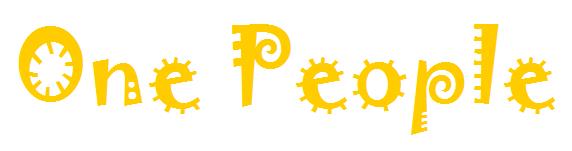 （一）行銷推廣規劃
7
集資金額及對象
集資金額及對象
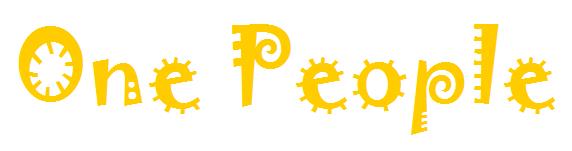 THE End
              replay